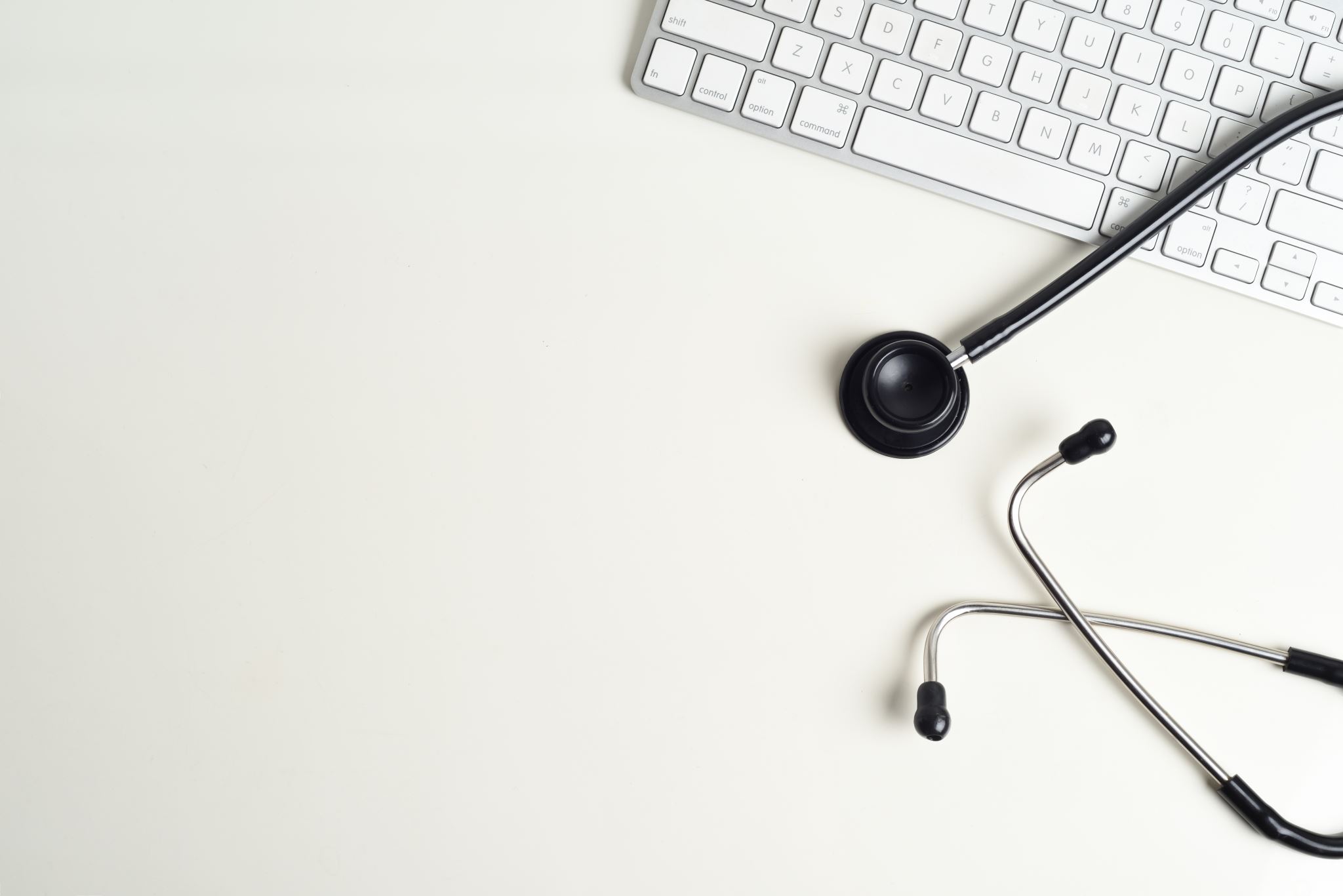 Taskforce Toolkit
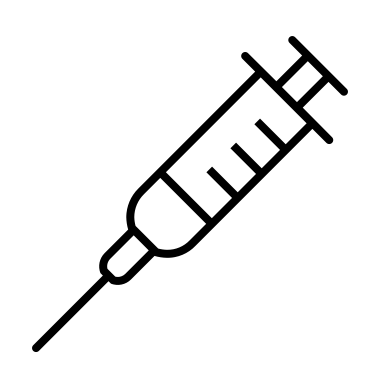 Information about the vaccine itself:
https://www.cdc.gov/vaccines/covid-19/health-systems-communication-toolkit.html#faqs
 Information about Ohio rules and regulations:
med.ohio.gov/COVID-19
Vaccine statistics:
https://coronavirus.ohio.gov/wps/portal/gov/covid-19/dashboards/vaccination-dashboard
[Speaker Notes: For Any information outlined]
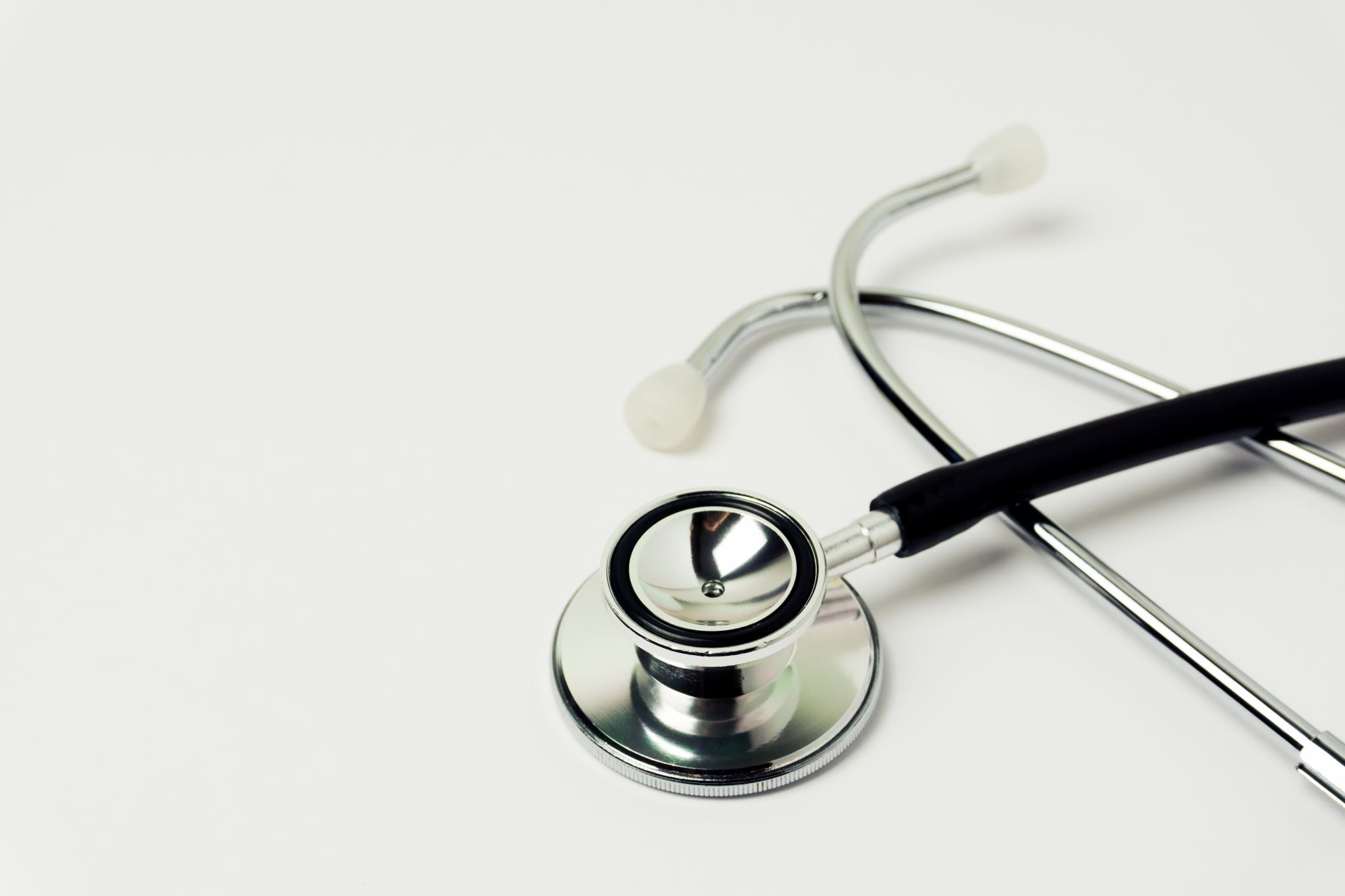 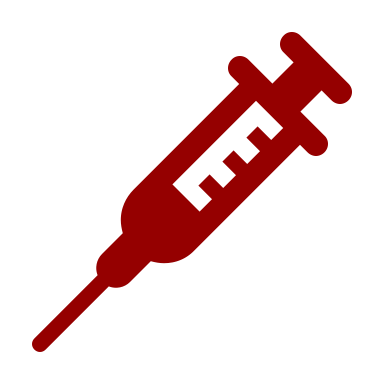 Remember: Updates are happening everyday!
Society for Healthcare Epidemiology of America Recommendations
 https://shea-online.org/images/resources/UPDATED_SHEA_Vaccine_Planning_Considerations_Dec2020.pdf
Pharmacy: Newsletter Updated Weekly 
https://www.pharmacy.ohio.gov/Default.aspx 
Pregnancy:
https://www.cdc.gov/coronavirus/2019-ncov/need-extra-precautions/pregnancy-breastfeeding.html
Vaccine Allocation and the Economy
https://www.ncbi.nlm.nih.gov/pmc/articles/PMC7471481/
Black Americans and Vaccine Distrust:
https://time.com/5925074/black-americans-covid-19-vaccine-distrust/
https://www.cnn.com/2020/12/17/opinions/african-americans-covid-vaccine-sacks/index.html
https://www.cnn.com/2020/12/15/us/black-americans-and-vaccine-hesitancy/index.html
https://blackcoalitionagainstcovid.org/
https://www.nmanet.org/
Structural Racism and Covid-19
https://www.nejm.org/doi/full/10.1056/NEJMp2023616
COVID-19 and the Youth:
https://www.nytimes.com/2020/12/16/opinion/covid-deaths-young-adults.html
Safety Methodology:
https://www.fda.gov/files/vaccines,%20blood%20&%20biologics/published/Ensuring-the-Safety-of-Vaccines-in-the-United-States.pdf
Health Equity Considerations/Ethics:
https://odh.ohio.gov/static/covid19/vaccine-providers/provider-guidance-covid-19-vaccine-health-equity-considerations.pdf
https://www.ama-assn.org/topics/covid-19-ethics-guidance
https://www.vitaltalk.org/guides/responding-to-emotion-respecting/
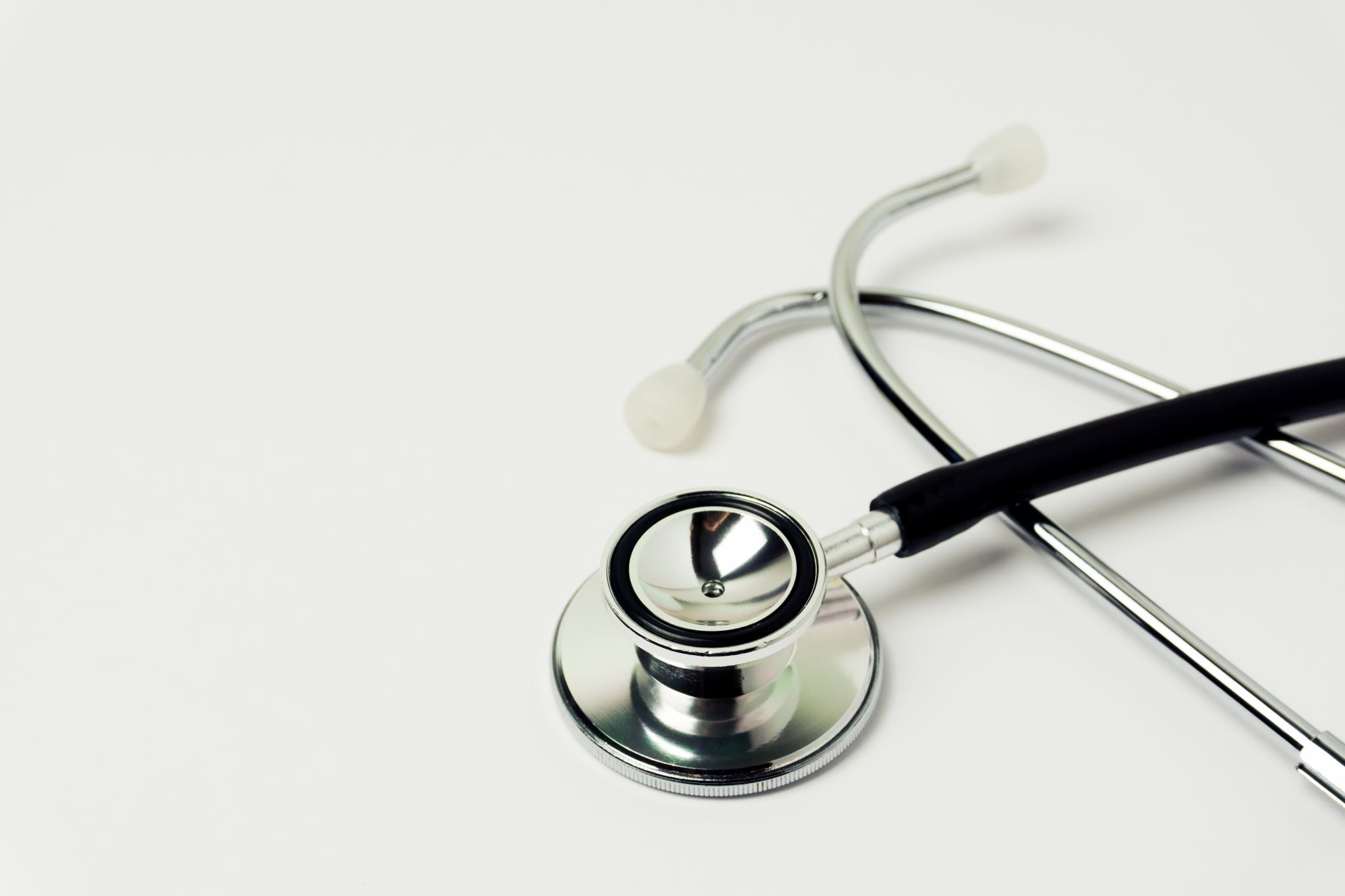 Allergic Reactions:
https://www.reuters.com/article/us-health-coronavirus-vaccines-fda-idUSKBN28T05J
https://www.cdc.gov/coronavirus/2019-ncov/vaccines/safety/allergic-reaction.html
Vaccine Trial Information:
https://relief.unboundmedicine.com/relief/view/Coronavirus-Guidelines/2355056/all/Coronavirus_COVID_19_Vaccines
Emergency Use Authorization of Covid Vaccines:
https://www.nejm.org/doi/full/10.1056/NEJMp2031373
Long-term care facilities (LTCF) Vaccine Information:
https://www.cdc.gov/coronavirus/2019-ncov/vaccines/recommendations/LTCF-residents.html
LTCF and Participating Pharmacies:
https://www.cdc.gov/vaccines/covid-19/long-term-care/pharmacy-partnerships.html
Comparison of the Pfizer/BioNTech and Moderna vaccines
https://www.statnews.com/2020/12/19/a-side-by-side-comparison-of-the-pfizer-biontech-and-moderna-vaccines/
https://www.cnn.com/2020/12/17/health/moderna-vaccine-what-we-know/index.html
AstraZeneca vaccine compare to the Moderna and Pfizer vaccines
https://www.prevention.com/health/a35118263/astrazeneca-vs-pfizer-vs-moderna-covid-19-vaccine/
Virus Variant:
https://apnews.com/article/pfizer-study-vaccine-coronavirus-strain-3094dd3cc91b4a20780402476cdcb5ae
How to talk to patients about the vaccine:
https://www.cdc.gov/vaccines/covid-19/hcp/index.html?CDC_AA_refVal=https%3A%2F%2Fwww.cdc.gov%2Fvaccines%2Fcovid-19%2Fhcp%2Ftalking-to-patients.html
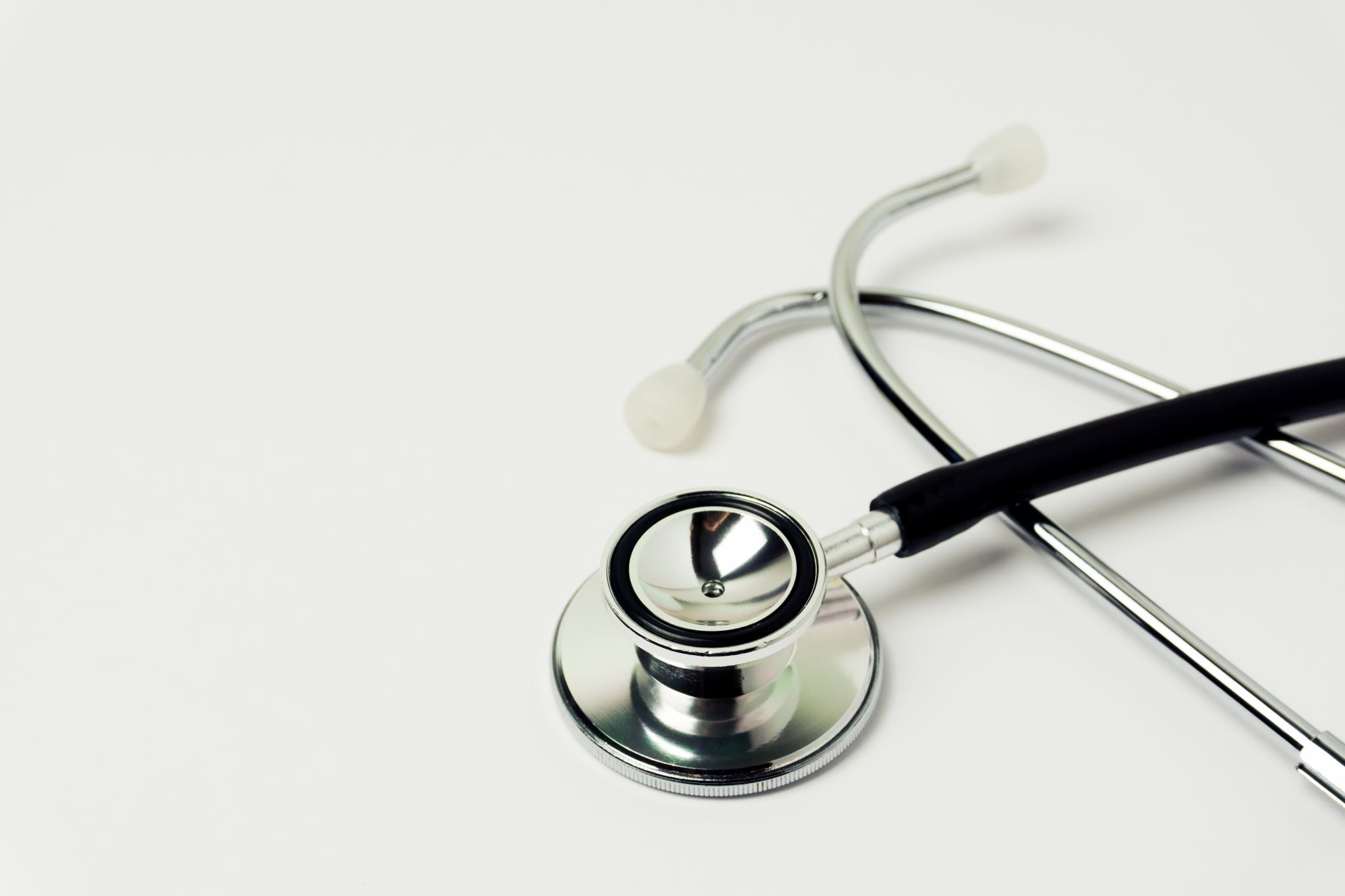 Combatting Misinformation:
https://www.ama-assn.org/press-center/press-releases/ama-policy-aimed-combatting-misinformation-about-covid-19-vaccines
Johnson & Johnson Vaccine emergency use authorization:
https://www.cnn.com/webview/world/live-news/coronavirus-pandemic-vaccine-updates-01-12-21/h_2b80bdf2e866dd9b8d0aaafe1b5b7d72
Cold Storage of Covid Vaccines:
https://med.ohio.gov/Portals/0/Fact_Sheet_--_Ultra-Cold_COVID-19_Vaccine_Planning_Considerations%20%281%29.pdf
Vaccination Program Enrollment Checklist:
https://med.ohio.gov/Portals/0/Checklist_--_COVID-19_Vaccination_Program_Enrollment.pdf
Vaccine Communications Toolkit:
https://odh.ohio.gov/static/covid19/vaccine-providers/covid-19-vaccine-communications-toolkit.pdf?utm_source=BenchmarkEmail&utm_campaign=COVID-19_Vaccine_Communications_Toolkit&utm_medium=email
Requesting access to the Vaccination Provider Program:
https://med.ohio.gov/Portals/0/Job_Aid_--_Request_Access_to_COVID-19_Vaccination_Provider_Program_Application%20%281%29.pdf
Efficacy of Vaccine:
https://www.cnn.com/2021/01/08/health/covid-vaccinated-infected-wellness/index.html
Vaccine Adverse Event Reporting System (VAERS) & Fact Sheet:
https://www.cdc.gov/vaccinesafety/ensuringsafety/monitoring/vaers/print-material.html
https://www.cdc.gov/vaccinesafety/pdf/vaers_factsheet1.pdf
Undocumented immigrants and the vaccine:
https://abcnews.go.com/Health/covid-19-vaccine-answering-common-questions/story?id=74625343
Vaccine Contraindications:
https://www.medpagetoday.com/infectiousdisease/covid19/90501
Interim Results of Johnson & Johnson Vaccine:
https://www.nejm.org/doi/full/10.1056/NEJMoa2034201